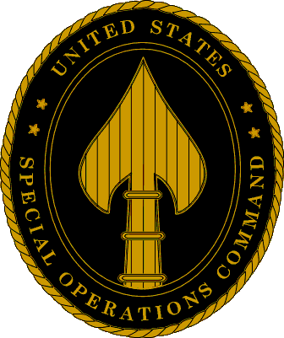 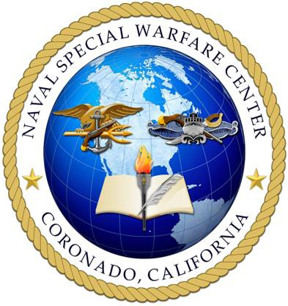 Clayton Leishman, Academic Program Manager
Defense Language Institute English Language Center-DLIELC
[Speaker Notes: Good morning and welcome.  My name is Clay Leishman and I am the Academic Program Manager/Associate Dean for DLIELC.]
Needs Analysis:
Connecting Curriculum and Assessment in a Language for Special Purposes Setting
AgendaCurriculum and Assessment
Background
Curriculum Design
Assessment Design
Validation
[Speaker Notes: Today’s agenda is as follows…We will cover a bit of background to give context to the design and development of our task-based language curriculum, how and where the assessment piece comes in, and finally how they came to be aligned giving us a complete curricular and programmatic package.]
Background
BackgroundNeeds/Gap Analysis
Identify whether there is a learning or performance gap by comparing current and desired states
Specify the nature of the gap to understand how to best close the gap or align the current and desired states
Evaluate potential solutions  (e.g., recruiting, selection, training)
Conduct a training needs assessment to support training development
[Speaker Notes: Back in 2010, before we began any development or made any decisions, we conducted a Gap Analysis.  This analysis focuses on learning, capability, performance, and context to achieve organizational objectives and outcomes.

Are current capabilities aligned with mission requirements?

Is training the best solution to close the gap?]
BackgroundSpecified Training Need
Increase alignment of curriculum to capability requirements
Curriculum should focus on developing required capabilities 
Minimize negative impacts of “teaching to the test” by aligning curriculum with the required capabilities
BackgroundSpecified Assessment Need
Increase alignment of assessment to capability requirements
Test should measure examinees’ ability to conduct individual tasks related to enduring capabilities 
Minimize negative impacts of “teaching to the test” by purposely aligning assessment with the curriculum and required capabilities (i.e., create positive washback)
BackgroundOperational Gap
A gap exists between how an Operator needs to use language and how an Operator is trained.
A gap exists between how an Operator needs to use language and how an Operator’s language ability is assessed.
Need a curriculum and aligned assessment which answer the question:
Are Members ready to use the target language to accomplish their unique missions effectively?
[Speaker Notes: When our needs are put into statements, we get something like this…

While it is tempting to choose a one-size-fits-all existing general proficiency curriculum and potentially unaligned exam, stakeholders should evaluate if this will arm them with sufficient accurate information to make appropriate choices and also consider carefully the effects these choices will have on the learning process, the specificity of learning objectives, and significance of a final score or rating.]
Curriculum Design
[Speaker Notes: Please note, we are only just coming to the curriculum design slide.  The gap analysis and identification of training and assessment needs came first as a separate and distinct phase.  We wanted to carry as few assumptions forward as possible.  We did this deliberately and systematically to avoid a common mistake of assuming what and where the gaps lie.]
[Speaker Notes: Now, I’m not here tonight to advocate one design model over another, but I will explain why we chose the model we did.

Anyone recognize this model?  Start at the top and move clock-wise and finish in the middle.  This is a more modern representation of the ADDIE model.]
Curriculum DesignADDIE Model
Five Phases
Analysis
Design
Develop
Implement
Evaluate
Variations
P-ADDIE-M
ADDIE-M
Rapid Prototyping
[Speaker Notes: Not Tyler or Taba approach.  Assessment comes too late (or isn’t explicitly called out)

ADDIE has been around since the 70’s in government circles is used widely by the Department of Defense, and the U.S. Navy in particular, and is technically called an “instructional design” model.

In early forms, it started was a more linear process starting with a single analysis phase and ending with evaluation, it was adapted to a model you see here with evaluation occurring at all phases of the process.

The Navy took that one step further which gives us variations like P-ADDIE-M, the P signifying a distinct and separate Planning Phase, and the M standing for Maintenance which details the lifecycle (when/where/how review and updates will be made) and any distance-learning/continuing study options there might be.

These variations also allow for (or even encourage) rapid or early prototyping.  Testing of activity types between design and develop or activities and approaches between develop and implement.  While P-ADDIE-M fit in our conceptual framework, we went with another option.]
[Speaker Notes: Does anyone recognize this model?

First thing one notes, is that this is not Tyler or Taba approach.  Assessment comes too late (or isn’t explicitly called out)

Federe adapted from Brown, J.D. 1995 Elements of Language Curriculum.]
Curriculum DesignBrown Model
Eight Phases
Needs Analysis
Vision/Design
Outcomes/Objectives
Assessment
Methods
Materials
Policies
Evaluation
Rapid Prototyping
Stakeholder Buy-in
[Speaker Notes: Not Tyler or Taba approach.  Assessment comes too late (or isn’t explicitly called out)
Federe adapted from Brown, J.D. 1995 Elements of Language Curriculum.

The development process included eight basic components. The needs assessment came first, followed by a refinement of the conceptual framework and detailed definition of the target objectives and outcomes. The next four components (assessment, methods, materials, and policy/procedures) were intertwined, but always referred back to the objectives, outcomes, and conceptual framework.  Most development of a formal evaluation process to continue monitoring and updating the curriculum as SEAL mission sets adapt and evolve (M in the P-ADDIE-M) important to us, assessment is its own distinct phase.  While iterative evaluations (represented by the center circle) were part of the development process, the final step of the curriculum project was the development of a formal evaluation process to continue monitoring and updating the curriculum as SEAL mission sets adapt and evolve (the M in the P-ADDIE-M).]
Curriculum DesignNeeds Analysis
Three-Step Process:
Step 1-Identify Resources

Step 2-Analize Tasks

Step 3-Identify KSAs
Analysis Results:
4 Publications
834 Tasks
Mission Task Analysis
613 Tasks
KSA Analysis
211 Grouped Tasks
20 Mission Content Domains
20 Linguistic Functions
1SEAL Occupational Standards, SWCC Occupational Standards, NWP 3-05, Universal Naval Task List
Curriculum DesignNeeds Analysis
Goal is to align capability with mission requirements at end of training
Mission/Task Analysis
Strategic Job Analysis
Knowledge, Skills, and Abilities (KSA) Analysis
Training requirements will guide course standards, curriculum, materials and assessment requirement(s)
[Speaker Notes: Uses multiple techniques and subject matter experts (SMEs) to identify and specify training requirements .

KSA where the A-also known as attitudes]
Curriculum DesignTask Analysis
Relevance of task to mission
Whether language is necessary to execute or train others
Frequency of task on typical mission
Importance of language to the task
[Speaker Notes: For each mission task, operational SMEs will discuss:

Whether culture is necessary to execute or train others on it
Whether operators can use an interpreter to execute the task

Civilian context, look at standards, what are the assumed tasks to meet those standards?  ESL teachers, think how do your students need to use language academically in middle school, high school?  Form of LSP.]
Curriculum DesignKSA Analysis
[Speaker Notes: Constructs within a Context: Combining General and Mission Contexts in Communicative Tasks

To set up the task we combine each element:  In the context of Air Insertion Operations in inclement Weather, Give your Troops Instructions how to Conduct safe Free-Fall operations.]
Curriculum DesignAssessment Requirements
Formative Requirements: Link for students between operational need, learning objectives, classroom learning, assessment, real-life
Summative Requirements: Ability to measure degree to which Members are capable of using the target language flexibly/adaptively to accomplish their unique missions effectively
Administrative Requirements: Cost, administration, training, certification
[Speaker Notes: As discussed earlier, in the Brown model, Assessment is a distinct phase, early in the overall process.  During this phase, we identified three types of requirements.]
Curriculum DesignAssessment Requirements
[Speaker Notes: Does the test have the appearance, to the layman at face value, of  assessing what it purports to assess? At face value is the test motivating?
TRANSPARANCY OF OBJECTIVES Will the test cause stakeholders to align and clarify objectives and teaching methods?
EMBEDDED LEARNING Will the test cause stakeholders to embed language leaning in a meaningful context?

Does the test assess what it purports to assess?
Does the test provide consistent results across testers, levels, languages?
Can you use the results of this assessment to infer a general or other language ability?
Does the test provide accurate/specific data that can be acted upon?]
Curriculum DesignAssessment Plan
Task Performance Level Expectations
Constructive Feedback/Error Correction
Reflection/Self-Assessment-Daily
Consolidation Block
Formative Quizzes-Weekly
Summative Unit Test-Monthly
Defense Language Proficiency Test (DLPT) and Oral Proficiency Interview (OPI)-Final Week
Capstone Summative Assessment-Final Week
[Speaker Notes: We use MEDS-manage expectations
Self-assess block 5, consolidate block 6
Every Friday L/R and S—then review period 3
Summative of 4 weeks of training
Our curriculum is 12 weeks
Official gov’t tests using ILR-NOT in alignment with our goals and objectives
Genesis for the OPI+ to have a test equal to the OPI in stature and policy, but in alignment with SOF mission requirements. Answer the question: Are SOF operators READY to use the target language to accomplish their unique missions effectively?]
Assessment Design
Assessment DesignDefinitions
Proficiency is the ability to use a language to communicate meaningful information in a spontaneous interaction, and in a manner acceptable and appropriate to native speakers of the language.
(As defined by ACTFL Training Manual)
[Speaker Notes: General language proficiency is defined here as the ability to use a language flexibly in global contexts and in a broad range of communicative situations in order to accomplish a variety of language functions. However, measurement of any type of language proficiency requires the use of language in a context. It is impossible to evaluate language ability outside of the context in which that language normally occurs. Thus, all measurement of language proficiency requires a context within which to evaluate that language sample. 

Domain-specific proficiency refers to an exam which measures a student’s ability to use the language flexibly to accomplish communicative tasks that are specialized to a particular communicative domain. Thus, domain-specific language proficiency does not exclude general proficiency, but in fact requires it.  While domain-specific proficiency includes general language proficiency, the converse is not true; namely, a general proficiency test will not handle domain-specific contexts with the level or rigor, or require the level of accuracy, that a domain-specific test requires. 

Performance language tests, as a third category of test type, test a student’s ability to perform functions in a very narrow range of categories. In these tests, if the interlocutor goes too far “off script” the student will be lost and not able to negotiate meaning or use any type of generalized language skills in order to maintain the dialogue.]
Assessment DesignOPI+ Concept
Customized oral proficiency assessment that maintains the global aspects of a standard OPI while incorporating domain-specific content
Augments DLIFLC OPI protocol to assesses how well students are able to function using the target language in both general- and mission-specific content domains
Assigns a proficiency rating according to the Interagency Language Roundtable (ILR) level descriptors for listening and speaking following standard ACTFL/DLIFLC OPI rating protocols
Assessment DesignOPI+ Features
Core components shared with OPI:
Criterion-Referenced (ILR Skill Descriptors)
Trained and Certified Testers (ACTFL/LTI)
Two-Skill OPI (Listening and Speaking)
Familiar Structure (Warm Up, Level Checks, Probes, Wind Down)
Additional components of the OPI+
Modular ‘Testlet’ Design (3 tasks)
Stimuli Prompts (picture, map, report)
Score and Feedback Report
[Speaker Notes: Functions, contexts, accuracy, discourse
Currently threshold 3 (complete level 3 interview, doesn’t assess 3+ as that involves level 4 interview
Additional components testlets delve into mission specific content as rater progresses through general content and tasks
Return of visual prompts/stimuli
Formative feedback provided along with scores/ratings.]
AlignmentOPI and OPI+ Comparison
[Speaker Notes: The OPI is Valid and Reliable for measuring general proficiency.  It elicits and rates a speech sample based on the ILR Skill Level Descriptions for Listening and Speaking
Focus is on required linguistic functions (e.g., simple conversations, narrations, descriptions, reporting current events, supporting opinions, etc.) in general content domains.
The OPI+ takes that framework of linguistic functions]
AlignmentCurriculum and Assessment
[Speaker Notes: So, both the curriculum and the assessments are derived from the same needs analysis.  With the linguistic function being the foundation upon which the context(s) is/are laid.]
AlignmentCore Competency Analysis
[Speaker Notes: USSOCOM commissioned a study to find SOF-general tasks
50% of tasks were found to overlap (minus AFSOC)
27% of tasks were found to overlap across ALL components
Tasks were rated using the ILR scale
SOF Common Mission Core Competencies identified]
AlignmentSample SOF Tasks
[Speaker Notes: From SOF Tasks such as these, the testlets were formed and inserted into the OPI+ framework]
Research Design
Research DesignGoals
Verify that the OPI+ addresses the needs of the stakeholders
Verify that OPI+ test results provide a sound basis for decisions
Verify that consequences related to the use of the OPI+ are beneficial
Make the theoretical framework of the OPI+ solid and supported
Verify the test related documents are comprehensive and adequate
Check that test routines are efficient and reliable
[Speaker Notes: Validate the curriculum and approach—full circle as a capstone assessment]
Research DesignClaims
Claim 1: Assessment records are consistent across the assessment tasks, different aspects of the assessment procedure, and across different groups of test takers.
Claim 2: The interpretations about the abilities to be assessed are meaningful, impartial, generalizable, relevant, and sufficient. 
Claim 3: The decisions made on the basis of the assessment-based interpretations take into consideration existing educational/societal values, relevant legal requirements, and are equitable for stakeholders who are affected by the decision.
Claim 4: The consequences of using the OPI+ and of the decisions that are made are beneficial to all stakeholders.
[Speaker Notes: Have four claims to be supported or refuted by Bachman & Palmer’s Assessment Use Argument (similar to Mislevy).

In a nutshell, the research question would be: What evidence is there that OPI+ test results are a valid source of information about test takers’ oral proficiency?

In order to prove the claims, we conducted two studies using ACTFL/LTI trained rater and SOF personnel in QB and AD.]
Research DesignRater Study
Are ratings of different raters consistent (inter-rater reliability)?
Are different ratings by the same rater consistent (intra-rater reliability)?
Are scores from different forms of the test consistent (equivalence)?
Are scores from different test administrations of the test consistent (stability)?
Are assessment records of comparable consistency across different groups of test takers?
[Speaker Notes: The first study asked what may be considered more traditional questions.]
Research DesignBenchmarking Study
To what extent do the assessment task specifications clearly identify the conditions under which performance will be observed or elicited and from which inferences about the construct to be assessed can be made?
Do the procedures for administering the assessment enable test takers to perform at their highest level with regard to the ability to be assessed?
Do the procedures for administering the assessment record focus on those aspects of the performance that are relevant to the construct to be assessed?
[Speaker Notes: Second study, was a benchmarking study asking the really important questions.  Take a moment to read and tease out the meaning and significance…]
Select Findings
Select FindingsInter-Rater Reliability
[Speaker Notes: Inter-rater reliability asks: Would multiple raters come to the same rating for the same student?

In the Arabic test sample (n = 30), there is a very substantial relationship between the original NSW OPI+ ratings and the ratings of the TLEs. In 66.6% of the cases, there was an exact agreement between the two ratings, and in 100% of the cases, there was agreement within one sublevel. As can be deducted from the distribution of rating, the TLEs tended to rate the interviews more severely than the original NSW OPI+ Testers. The close relationship between the original NSW OPI+ ratings and the TLEs’ ratings is corroborated by the correlation measures in the table below.

There is a close relationship between the original NSW OPI+ ratings and the TLEs’ OPI+ ratings as can be deduced from the Spearman’s rho correlation coefficients. For both Arabic TLEs, these values are high. When bindings (which occur due to the ordinal character of the rating scale) are ignored, the association between the two ratings is even higher. This issue is expressed by the Goodman Kruskal’s gamma values. 

As for the Spanish test sample of Study I (n = 30), a similar cross-tabulation of original NSW OPI+ ratings and the two TLEs’ OPI+ ratings was computed. Unlike the Arabic test sample, the Spanish test sample covered a broader range of ILR levels.

In the Spanish test sample (n = 30), there is a very substantial relationship between the original NSW OPI+ ratings and the ratings of the TLEs. In 81.2% of the cases, the exact agreement between the two ratings is even higher than in the Arabic test sample. Again, agreement within one sublevel exists in 100% of the cases. As could also be observed in the Arabic test sample, the TLEs tend to rate the interviews more severely than the original NSW OPI+ Testers. The high agreement between the ratings in the Spanish test sample is mirrored by the correlation measures in the table below. 

The Spearman’s rho correlation coefficients in the table indicate a very close relationship between the original NSW OPI+ ratings and the TLEs’ OPI+ ratings. The Goodman Kruskal’s gamma values which correct the correlation for bindings are very high, pointing to an almost perfect association of the two ratings. For both Spanish raters, the correlation measures are comparably high.]
Select FindingsTest Reliability
[Speaker Notes: Test reliability asks: Does the test consistently provide sufficient evidence for rating speaking and listening across levels?

Ease of making the right decisions at all decision points (selecting levels) and of providing sufficient evidence for rating speaking and listening]
Select FindingsConstruct Validity
[Speaker Notes: Construct validity deals with the all important: Does the test measure what it claims to measure?]
Select FindingsConstruct Validity
[Speaker Notes: One matrix item asked the TLEs to indicate whether they considered the OPI+ assessment records as being meaningful indicators of the test taker’s general oral proficiency. Agreement between the TLEs was 94.6% (n = 157). Moreover, one TLE responded to the question “Can we draw the inferences about real life we want” in Focus Group III: “I think we can, because it’s long enough, and it’s varied enough even at this point” (Focus Group III, 37:35).

Construct validit from raters’ perspective.]
Select FindingsFace-Validity
[Speaker Notes: Face validity can be very important when it comes to accepting ratings and validity by the non-specialist.  It asks: Does the test appear to test items of importance to stakeholders?

Face validity from student perspective.]
Select FindingsFace-Validity
[Speaker Notes: Face validity from student perspective.]
Select FindingsFace-Validity
[Speaker Notes: Warrant of Beneficence]
Select FindingsNoteworthy Comments
“Good idea. Language training should be geared towards work. OPIs like this would make language training tend toward our job. Not language in general”
“I thought that the OPI+ was better and more relevant than the traditional OPI”
“[The OPI+ is] much longer [than the traditional OPI] but I believe it does a better job of getting the core of what we need”
“This [the OPI+] is an effective test for MARSOC and with this, teachers will teach a more military based curriculum to prepare for the final test”
[Speaker Notes: Warrant of Beneficence]
Implications
ImplicationsOPI+ Conclusions
The OPI+ is a reliable and valid assessment of both general and mission-relevant speaking proficiency for use by the services and government agencies
The OPI+ has the benefit of increased construct validity and positive test- and curriculum-washback

What’s your +?
Questions
Select FindingsInter-Rater Reliability
Study I
Two Arabic TLEs and two Spanish TLEs re-rated 30 OPI+ interviews in their respective languages
Rater and correlation measures calculated separately by language and also combined
TLE confidence was high with 91.3% indicating they were “very confident” and 6.5% were “confident” in their ratings for a combined total of 97.8%
Study II
Eleven Spanish TLEs re-rated the same 15 Spanish OPI+ interviews
Rater and correlation measures calculated separately for the 11 Spanish TLE’s and cross-tabulated by test sample
[Speaker Notes: TLE-Trained Language Experts (ACTFL certified DoD OPI trained/experienced) add earlier

This section investigates inter-rater agreement and reliability for the OPI+. For this purpose, final OPI+ ratings were compared to the ratings of the TLEs following NSW ACTFL OPI+ protocol. Two sources of evidence exist. In Study I, two Arabic TLEs and two Spanish TLEs re-rated 30 OPI+ interviews. Thus, rater agreement and correlation measures could be calculated for Arabic and Spanish as well as for the two languages combined. In Study II, eleven TLEs re-rated the same 15 Spanish OPI+ interviews. With these data, the rater agreement could be cross-tabulated for the Spanish test sample. Correlation measures could be computed for each of the eleven TLEs separately.

In Study I, the TLEs’ confidence in their ratings was very high. In 91.3% of the cases, the TLEs indicated that they were “very confident” in the speaking rating they had just provided. In 6.5% of the cases, the TLEs were “confident”. When combined, these two categories amount to an overall confidence of 97.8%. This is strong evidence for the quality of the TLEs’ ratings.]